Выравнивание по линии
By Sanjay and Arvind Seshan
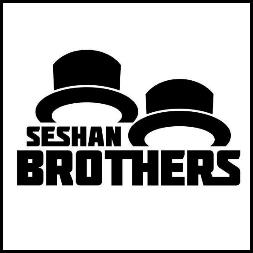 На этом занятии
Научимся выравнивать робота по линии
Узнаем как выравнивание поможет роботу ориентироваться
Изучим как улучшить код для выравнивания
Попрактикуемся в создании Моего блока

Пререквизиты: Собственные блоки с входами и выходами, Шины данных, Знакомство с параллельными потоками, Синхронизация потоков
©2016 EV3Lessons.com, Last edit 06/19/2016
Обзор: Движение мотора
Рулевое управление позволяет управлять двумя моторами одновременно
Что если вы хотите включить один мотор, а другой выключить?
Используйте блок большого мотора
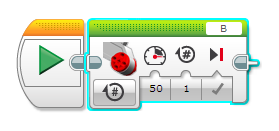 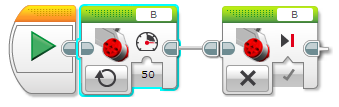 Блок большого мотора
Блок большого мотора в режиме включения / выключения
©2016 EV3Lessons.com, Last edit 06/19/2016
Зачем выравниваться по линии?
Выравнивание по линии помогает роботу ориентироваться
Робот отклоняется по мере движения или поворота (ошибки накапливаются)
Выравнивание по линии поможет направить робота.
Выравнивание по линии полезно при езде на длинное расстояние
Например: Ваш робот должен доставить объект только в маленькую область «конец».  Расстояние между стартом и концом составляет 80 см
Как вы думаете, может ли ваш робот проехать 80 см прямо?
Конец
80см
Старт
©2016 EV3Lessons.com, Last edit 06/19/2016
Выравнивание за 3 простых шаа
Испытание: Выровните робота
Шаг 1: Запустите оба мотора

Шаг 2: Остановите один мотор, когда соответствующий датчик цвета увидит линию

Шаг 3: Остановите движение второго мотора, когда датчик на его стороне увидит линию

Подсказки: Используйте блок большого мотора, параллельные потоки
(анимация)
©2016 EV3Lessons.com, Last edit 06/19/2016
Как это должно выглядеть
©2016 EV3Lessons.com, Last edit 06/19/2016
Пояснение к решению:
Наше решение использует 2 датчика цвета (подключенные к 1 и 4 порту)
Наше решение предполагает, что датчик цвета на 1 порту соответствует мотору В, а 4 порт – мотор С.
Вам необходимо подстроить их под свою сборку
Ваши датчики цвета не должны быть расположены близко друг к другу (Обратите внимание на красные квадратики на картинке снизу. Это датчики цвета.)
©2016 EV3Lessons.com, Last edit 06/19/2016
Базовое решение: Движение до линии
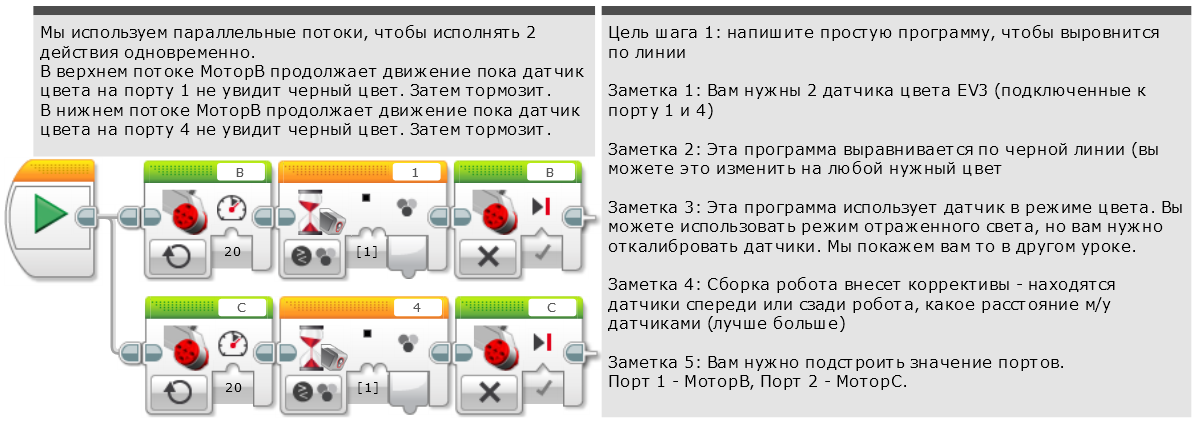 ©2016 EV3Lessons.com, Last edit 06/19/2016
Синхронизация и Параллельные потоки
Когда у вас 2 и более потока вы не знаете когда закончит каждый.
Если вы хотите двигаться после выравнивания по линии, вы можете попробовать добавить блоки в конец одного из потоков.
Заметка: Это не сработает, потому что EV3 исполнит движение не дожидаясь конца выравнивания.
Решение: Вам следует синхронизировать ваши потоки. Чтобы узнать больше о синхронизации потоков обратитесь к уроку «Синхронизация потоков» в продвинутом уровне на сайт Mindlesson.ru и EV3Lessons.com
Проблема синхронизации может быть решена созданием Моего блока для кода выравнивания (обратитесь к уроку «Собственные блоки с входом и выходом» в продолжающем уровне)
Мой блок всегда ожидает, пока оба потока не завершатся, прежде чем программа пойдет дальше
©2016 EV3Lessons.com, Last edit 06/19/2016
Улучшаем код выравнивания
Что вы заметили в решении, которое мы показали?
Робот недостаточно «ровно» выравнивается.  
Оба датчика на линии, но робот останавливается под углом.
Испытание продолжается: подумай, как вы можете улучшить этот код так, чтобы робот останавливался ровнее
©2016 EV3Lessons.com, Last edit 06/19/2016
Советы
Вы получите результаты получше, если
….датчик цвета будет находится в 4-12мм от земли (смотрите урок «расположение датчика цвета» в уроках по сборке робота)
….к линии подъезжать не сильно кривоif you don’t come at the line at steep angles
….установить датчики цвета подальше друг от друга
©2016 EV3Lessons.com, Last edit 06/19/2016
Благодарность
Этот урок создан Sanjay Seshan и Arvind Seshan
Больше уроков доступно на сайте  mindlesson.ru и ev3lessons.com
Перевод осуществил: Абай Владимир, abayvladimir@hotmail.com
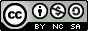 This work is licensed under a Creative Commons Attribution-NonCommercial-ShareAlike 4.0 International License.
©2016 EV3Lessons.com, Last edit 06/19/2016